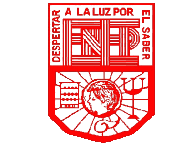 Escuela Normal de educación Preescolar
Licenciatura en educación preescolar
Ciclo escolar 2020- 2021
Grado: 2do Sección: C
Docente: Carlos Armando Balderas Valdes
UNIDAD DE APRENDIZAJE II. EL SENTIDO Y LOS FINES DE LA EDUCACIÓN
. LA EDUCACIÓN COMO LA TRASMISIÓN DE CONOCIMIENTOS.
Alumna: Brenda Guadalupe Ibarra Cepeda 
25/05/ 2021
Saltillo Coahuila
LA EDUCACIÓN COMO LA TRASMISIÓN DE CONOCIMIENTOS.
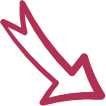 Conocimientos 
Valores
 costumbres 
Formas de actuar 




Educar
Formal:
Escuela y se sigue un currículo
informal: 
Hogar 
Social 
Dura toda la vida
Invita a desarrollo.           
Pierre permite conocer todos los presupuestos.
No hay opresión en el niño.
Inicia como una opinión, sin argumentos  poco a poco.      
 El conocimiento se almacena en nuestra mente y ejerce poder sobre nuestras acciones
No: formal
Cursos
Entrenamientos 
No hay currículos